«76 Дом офицеров гарнизона»
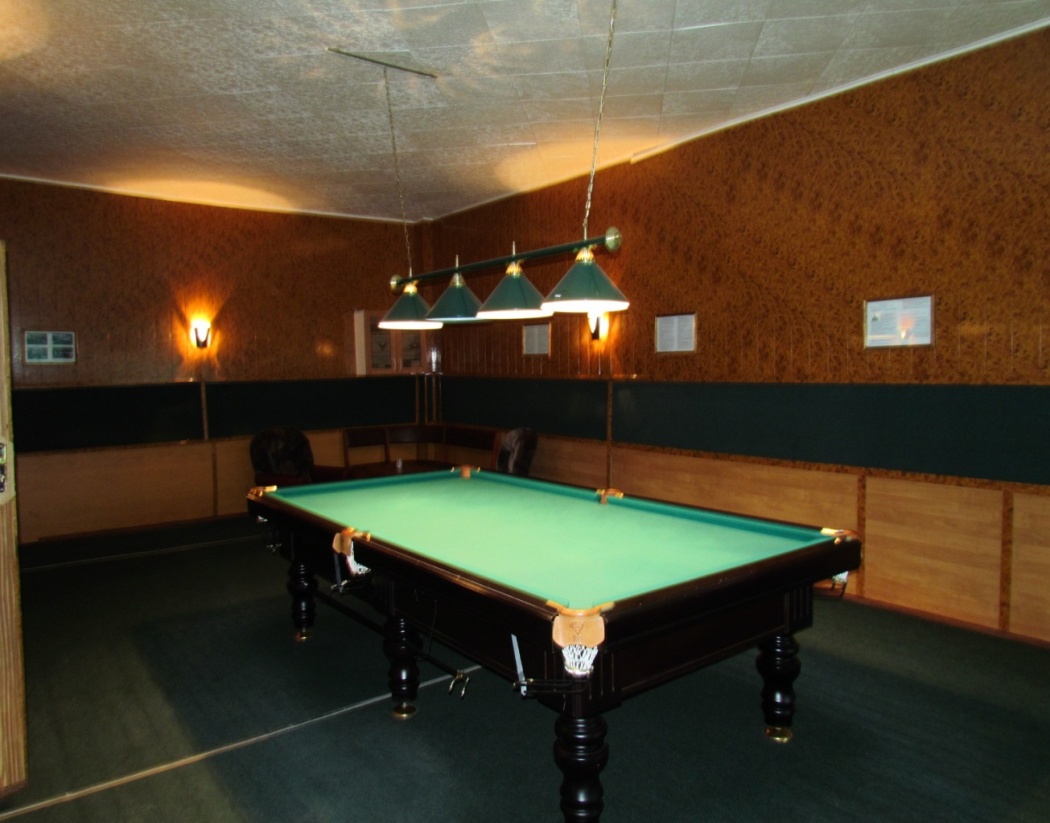 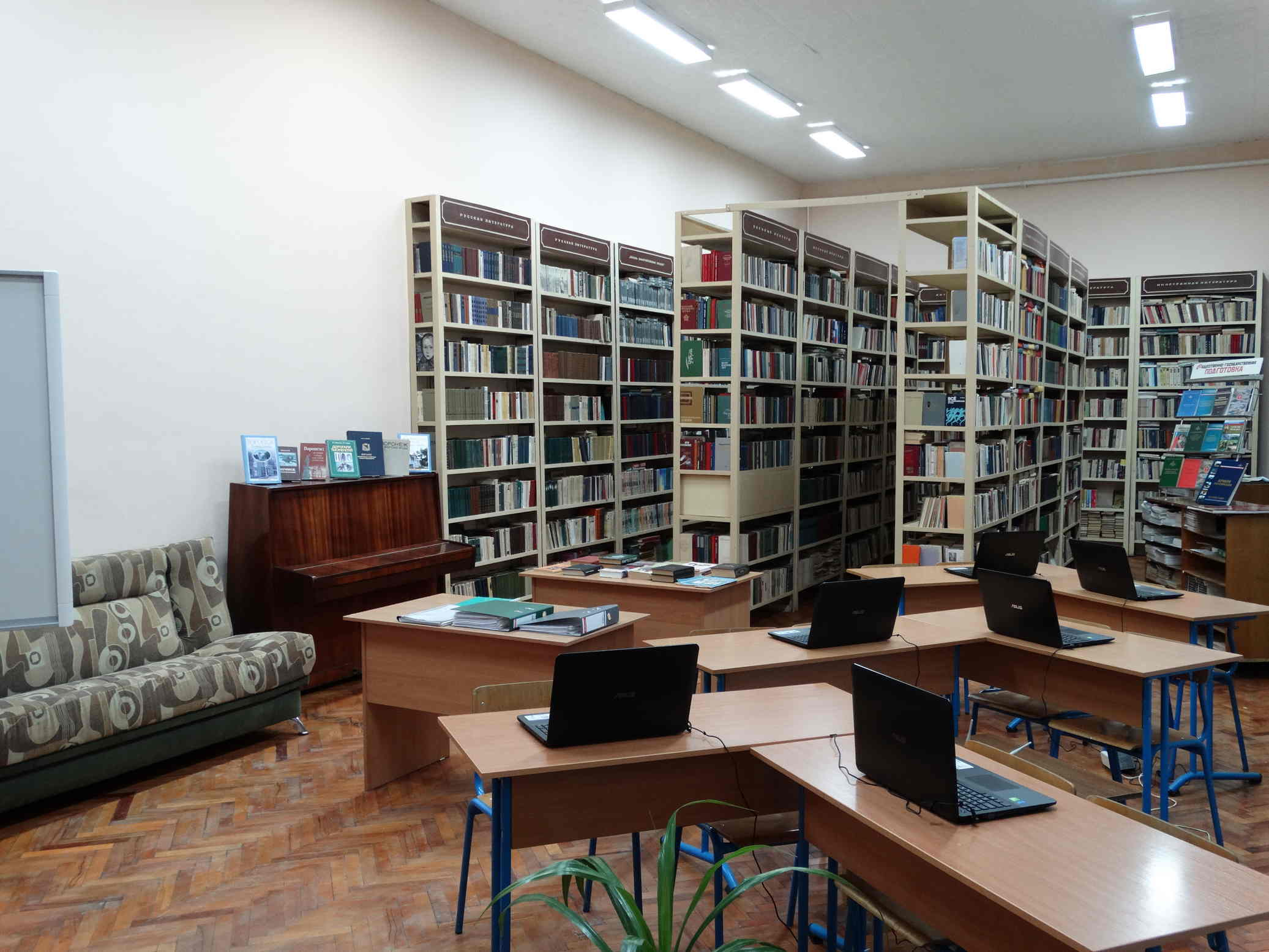 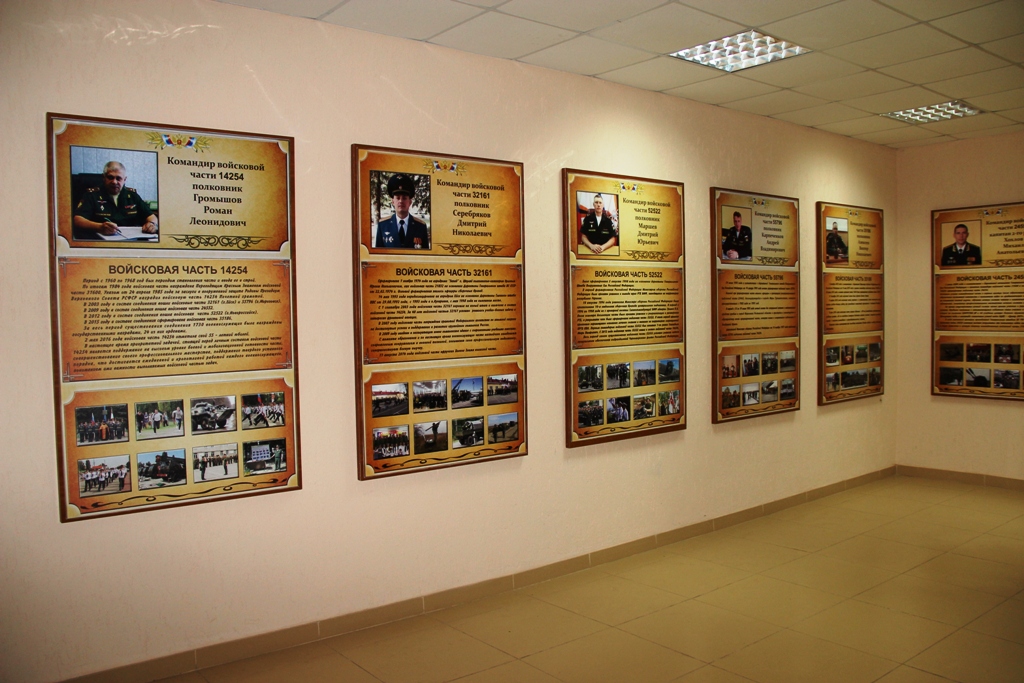 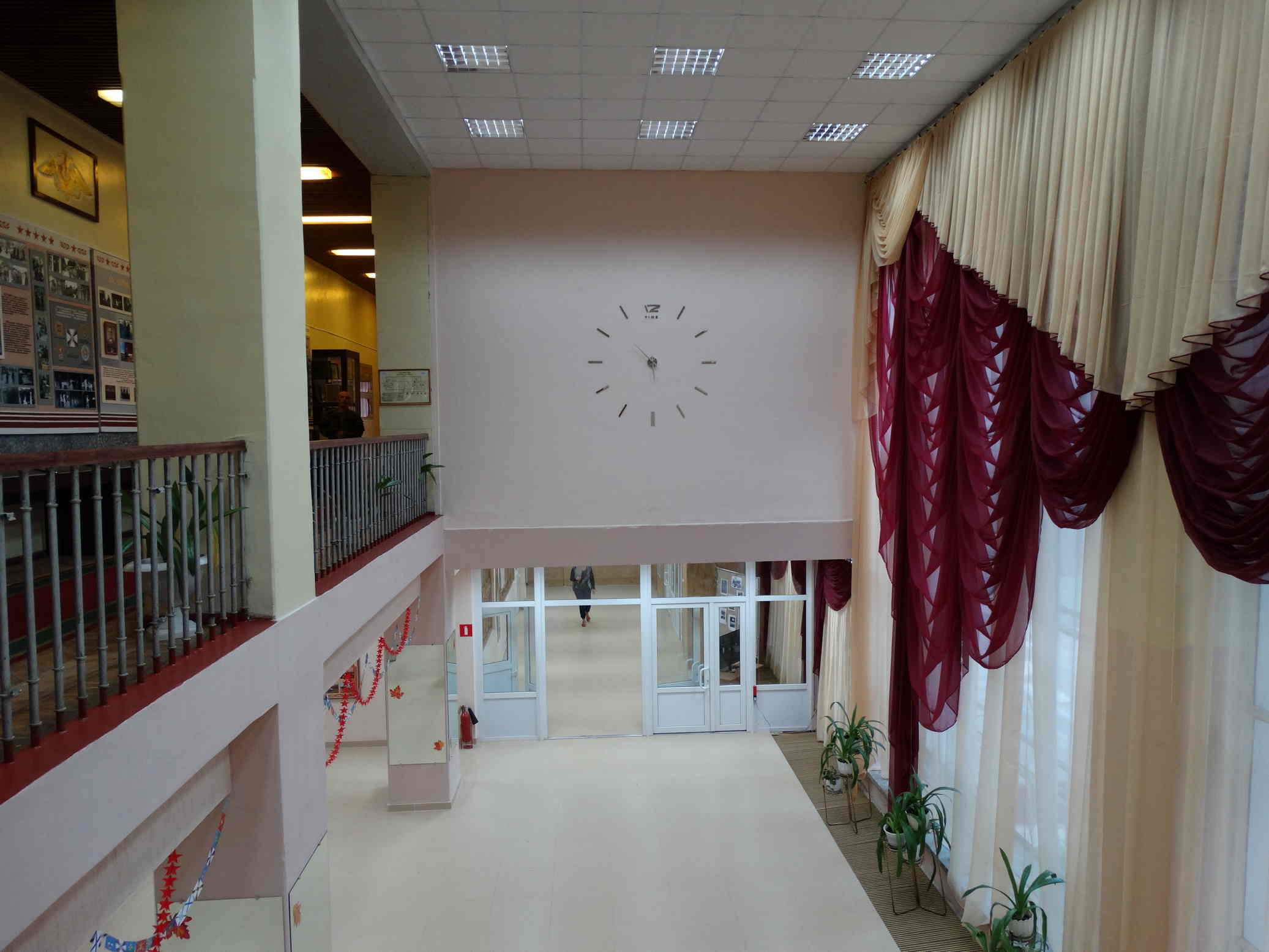